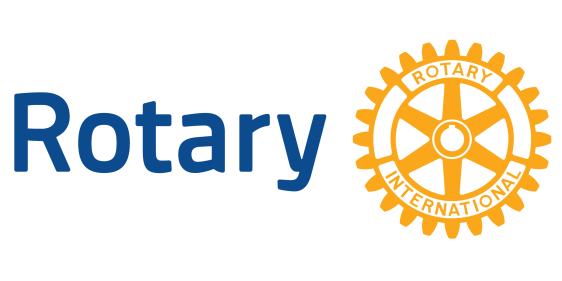 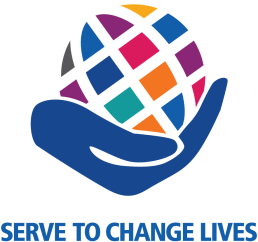 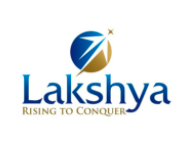 BASIC EDUCAITION AND LITERACYLakshya    |    13th March, 2021
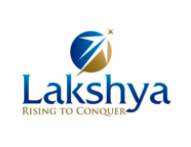 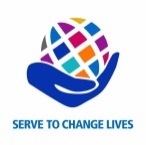 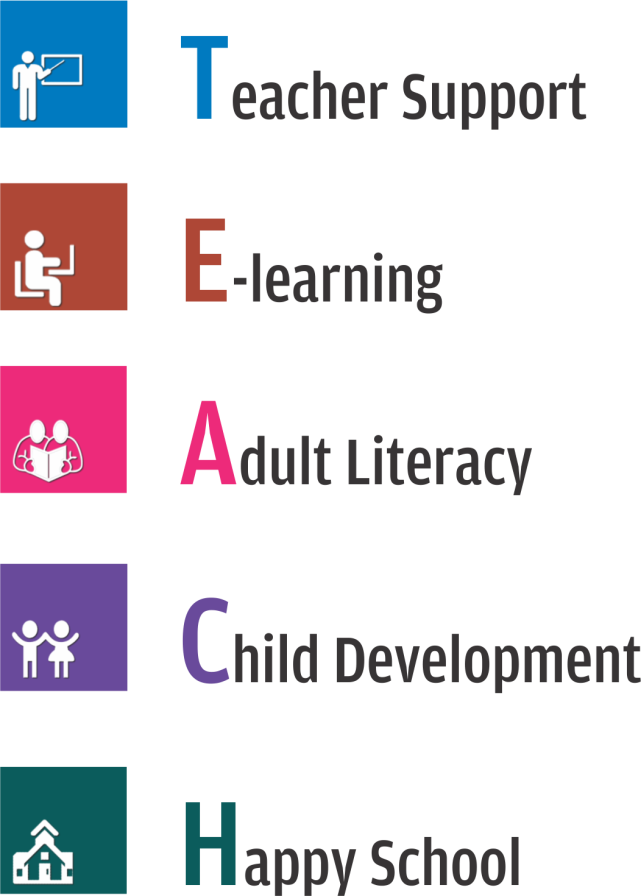 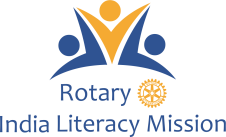 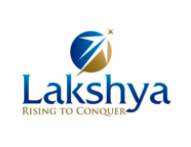 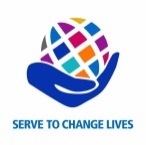 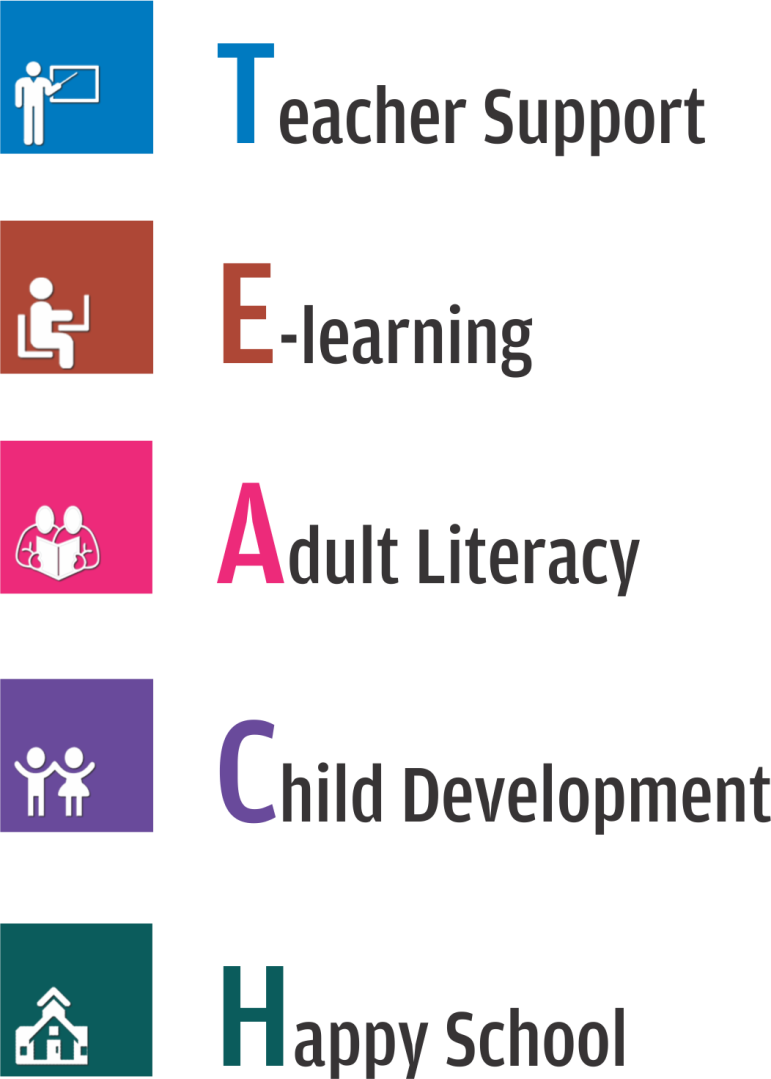 Training of teachers to improve professional development and performance of teachers 
Recognition to outstanding teachers with Nation Builder Award (NBA)
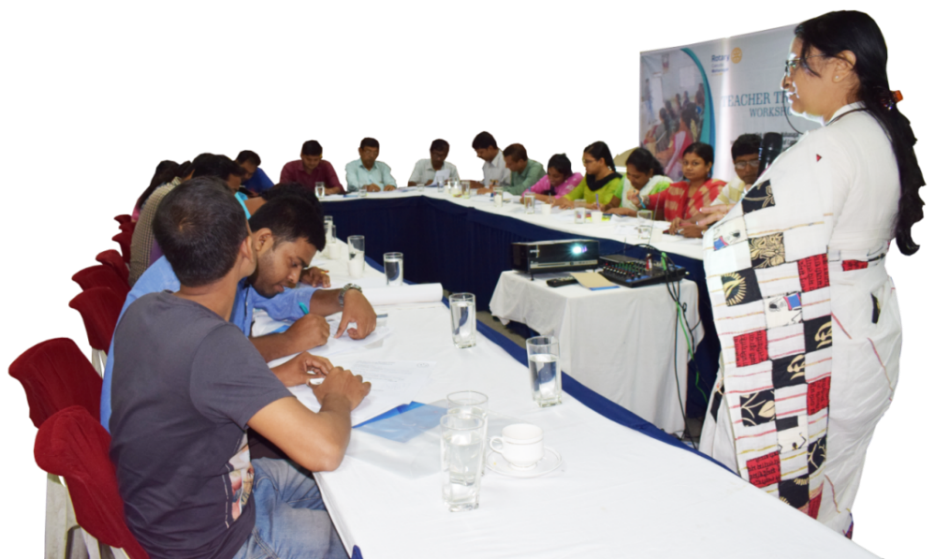 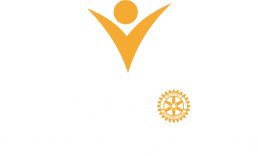 w w w . r o t a r y t e a c h . o r g
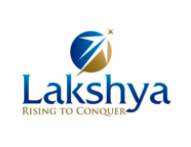 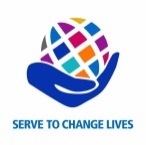 Teacher Training program
Online Training: Online Teacher Training program initiated to improve the professional abilities and performance of teachers in a blended model approach
6 Training Partners on board
In Person Training: basic (2-day) and advance (5-day) training to teachers. 5 training partners on board
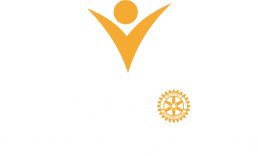 w w w . r o t a r y t e a c h . o r g
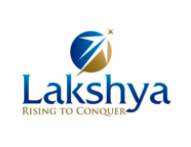 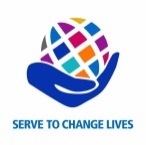 Online Teacher Training
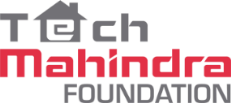 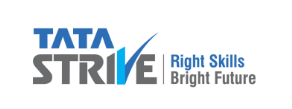 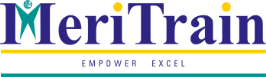 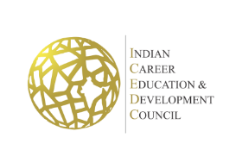 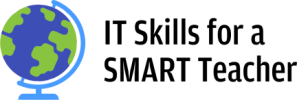 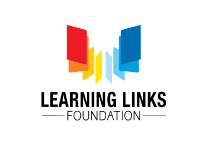 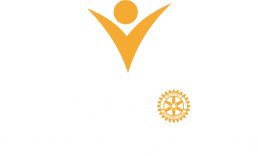 w w w . r o t a r y t e a c h . o r g
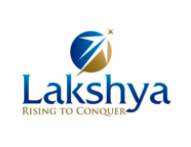 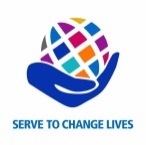 In person TEACHER training (Approximate Cost  Rs. 1,200/- – Rs. 1,600/- per teacher)
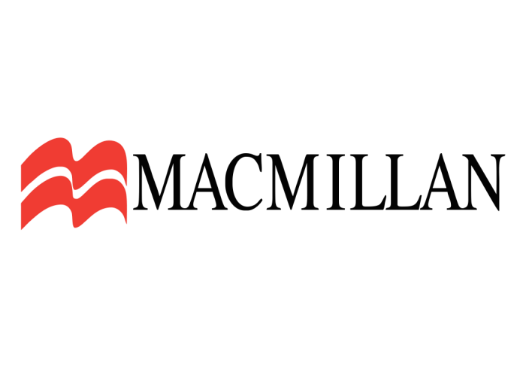 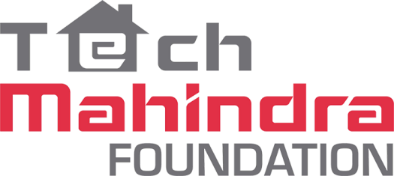 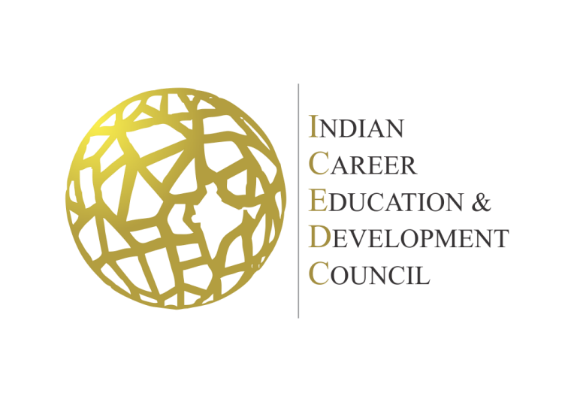 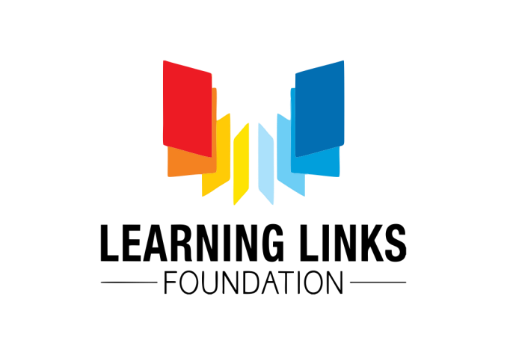 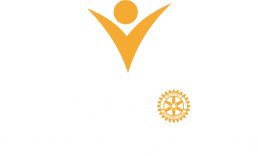 w w w . r o t a r y t e a c h . o r g
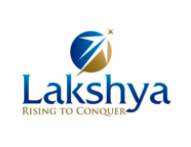 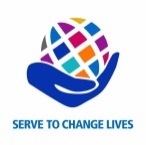 Nation Builder Award
Evaluation based model – teacher in charge and student evaluate the teachers. Best scoring teacher get NBA.
Forms for evaluation on RILM website www.rotaryteach.org
NBA Certificates can be downloaded from rotaryteach portal
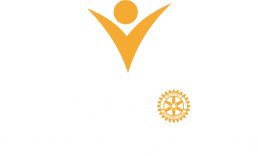 w w w . r o t a r y t e a c h . o r g
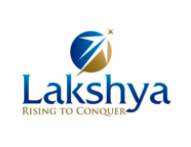 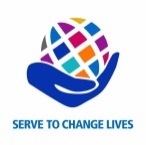 Teacher Support
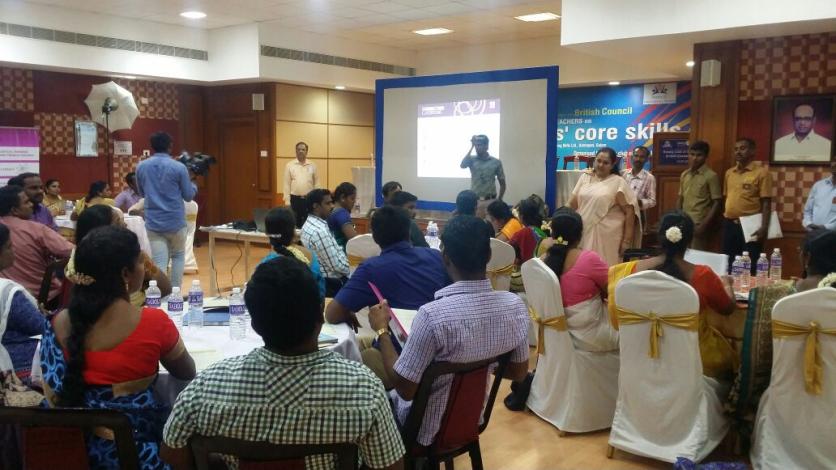 1,80,707
Teachers Trained across India
 
7 Million children are estimated to be benefitting from this project.
A Teacher Training workshop in association with British Council  by RID 2982
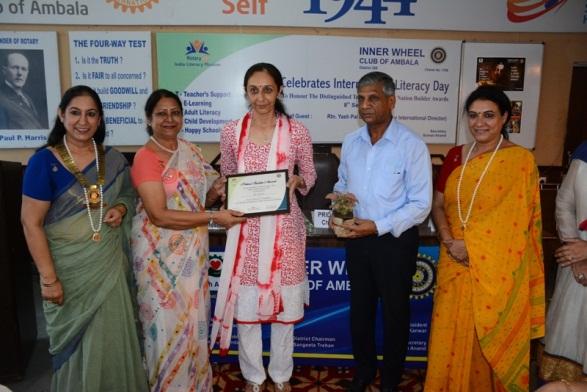 Nation Builder Award
27,254
Teachers felicitated with Nation Builder Award
Felicitation of a teacher with NBA by
IWC Ambala Cant.
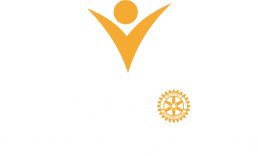 w w w . r o t a r y t e a c h . o r g
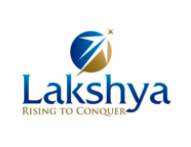 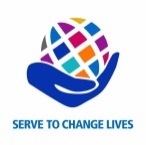 Expected from Rotarians
Conduct teacher training through RILM portal
Select topics and select training partners
Enroll local resource persons where applicable
Conduct in person evaluation of NBA by Students and Principals coming September
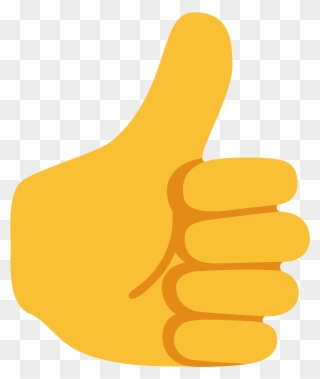 EXPECTED
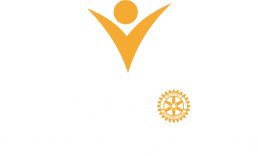 w w w . r o t a r y t e a c h . o r g
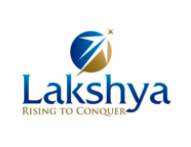 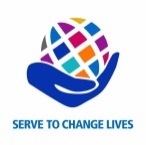 Support from RILM
Training Partnership development on various topics
Online portal management
Provide auto generated certificates to the teachers
Club recognition
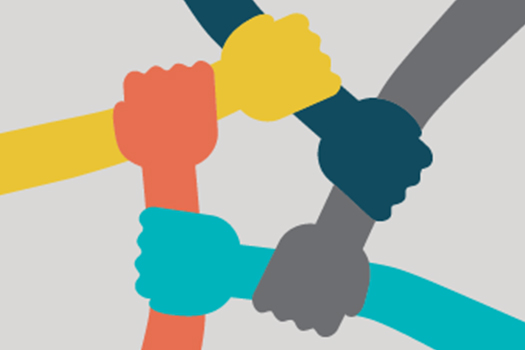 SUPPORT
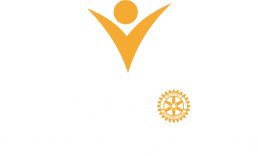 w w w . r o t a r y t e a c h . o r g
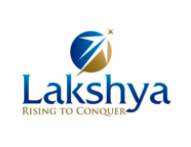 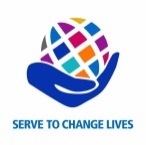 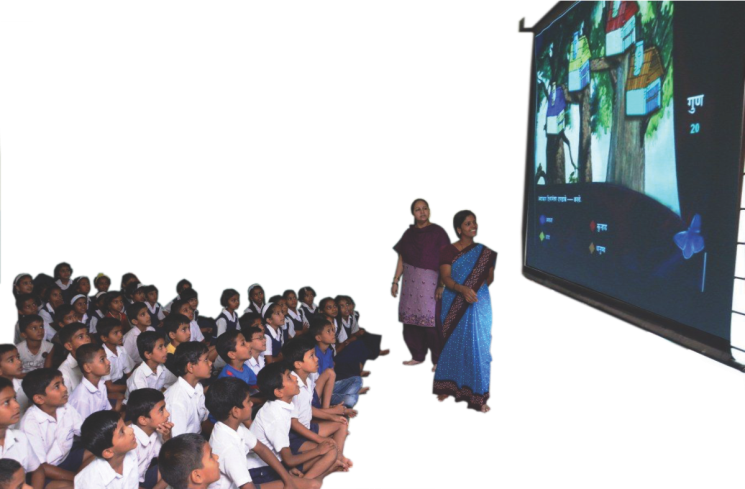 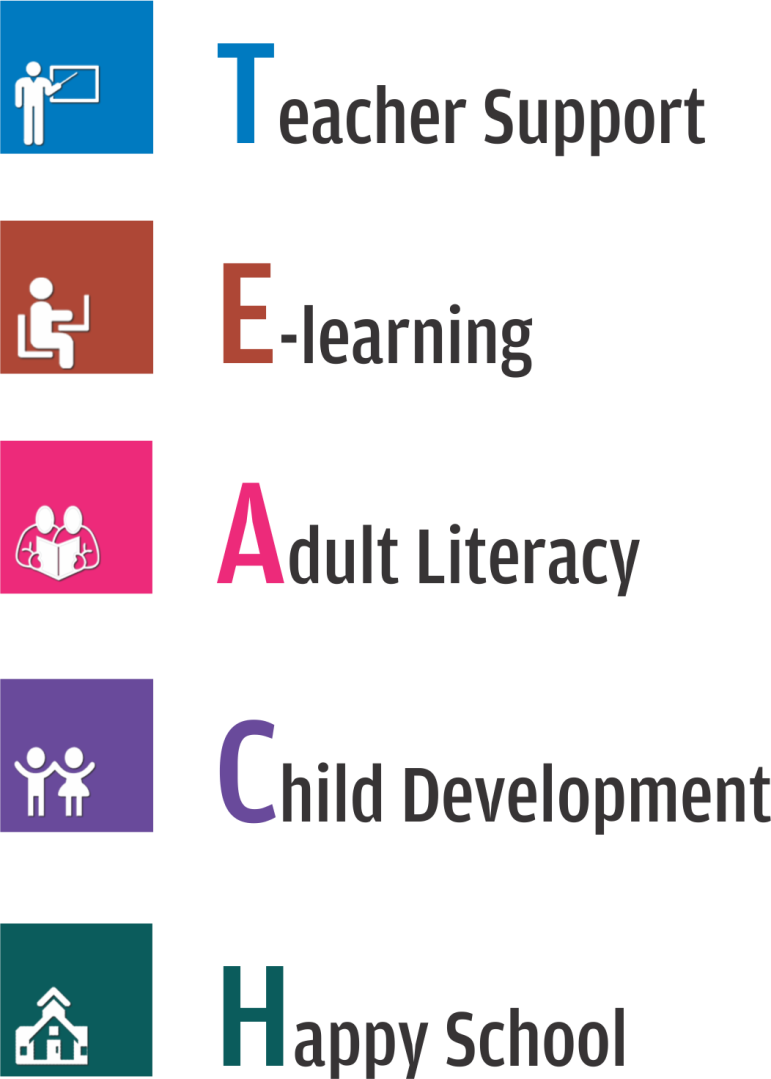 Single classroom integrated solution of hardware and software.
Content mapped with state board in vernacular from Class I – XII.
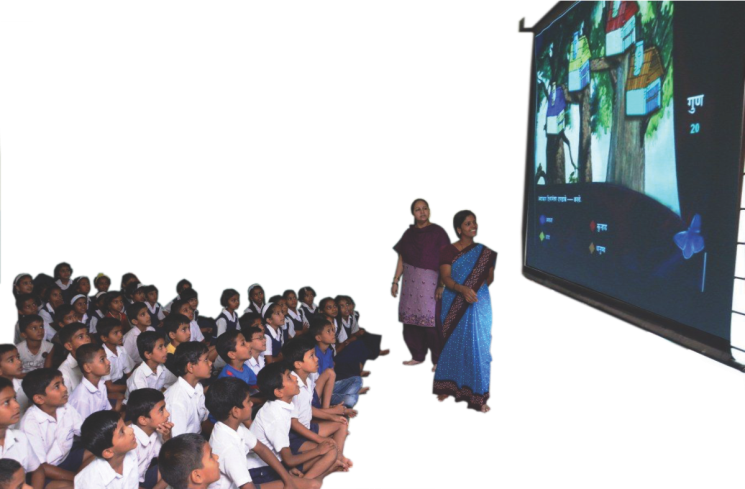 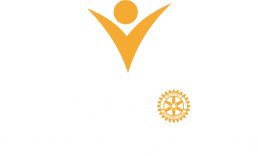 w w w . r o t a r y t e a c h . o r g
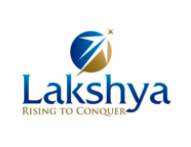 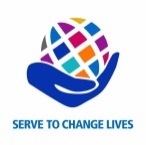 E-learning across India
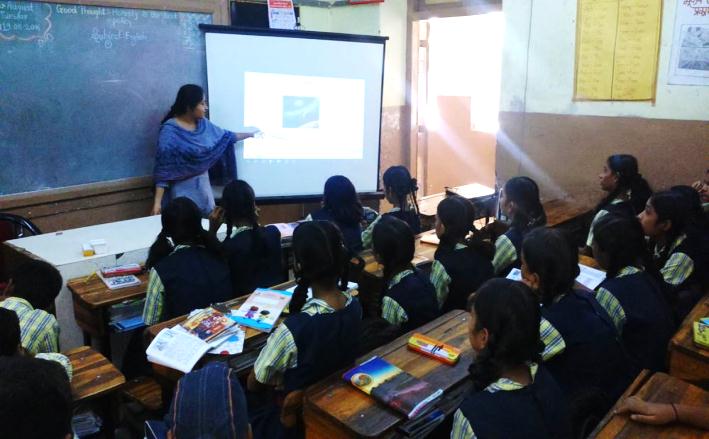 16,169 
E-learning facilities (Hardware & Software) installed across India
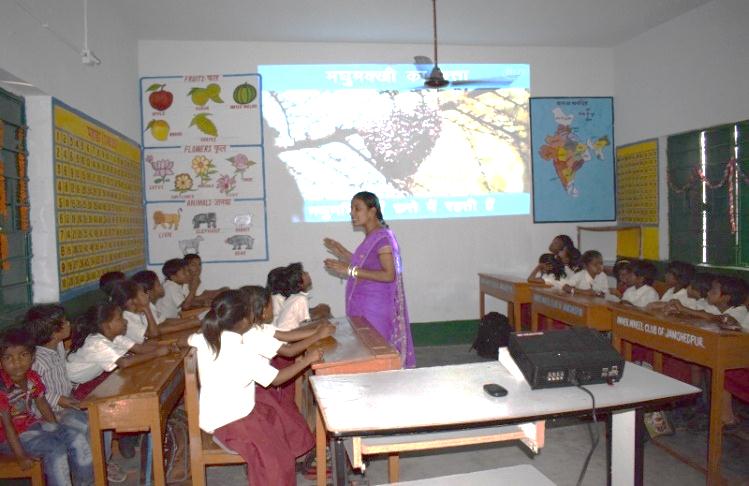 Students of Kendriya Vidyalaya, Pune being taught science using E-learning
Program Impact
20 Lakh (approx.) Students from Govt. and Govt. aided schools
45,000 teachers
E-learning class in progress at Mahatopara Prathamik Vidyalaya
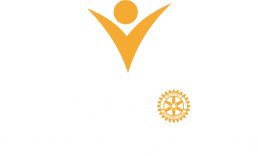 w w w . r o t a r y t e a c h . o r g
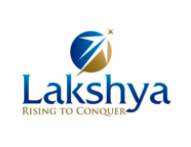 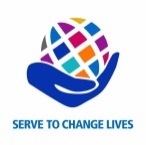 E-learning across India
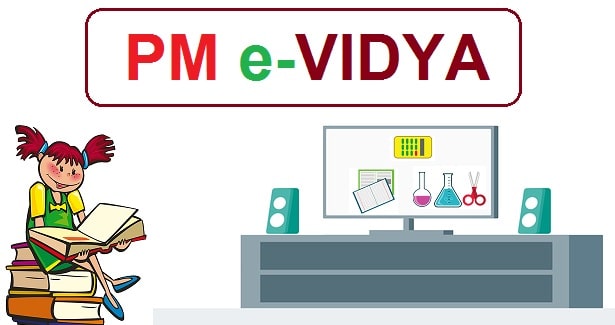 NCERT TV Tie-up
Curriculum modules from class 1- 12 to be telecasted through national Television channels of NCERT and other private players.
DIKSHA App tie-up 
Modules available on DIKSHA mobile application by MHRD, student-interactivity options available
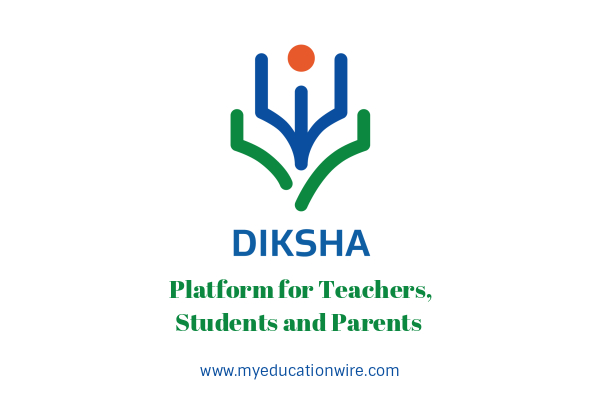 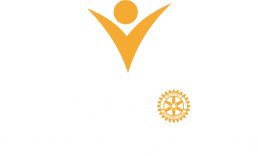 w w w . r o t a r y t e a c h . o r g
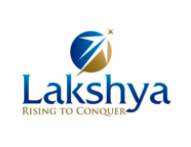 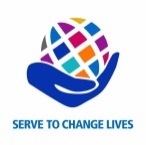 Watch NOW ON :
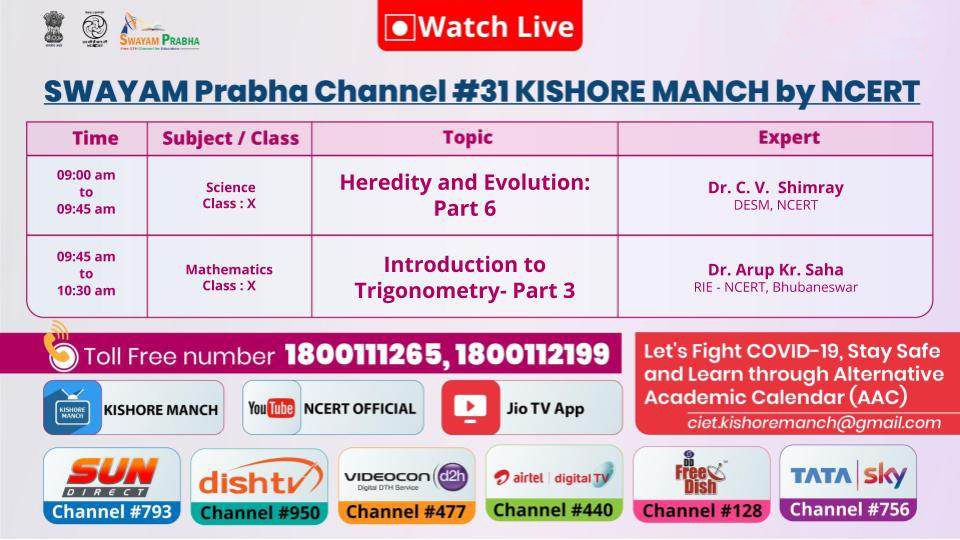 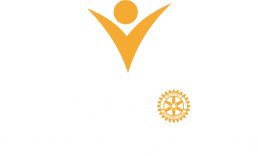 w w w . r o t a r y t e a c h . o r g
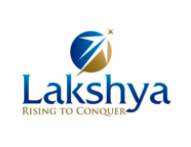 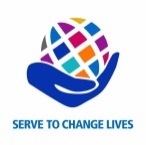 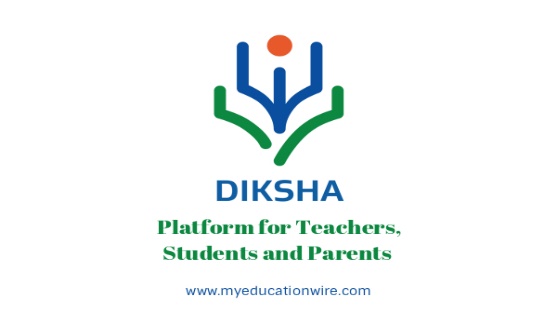 Medium of REACH9 Billion hits (Mar’20 – Dec’20)
DIKSHA App tie-up 
Modules available on DIKSHA mobile application by MHRD, student-interactivity options available.
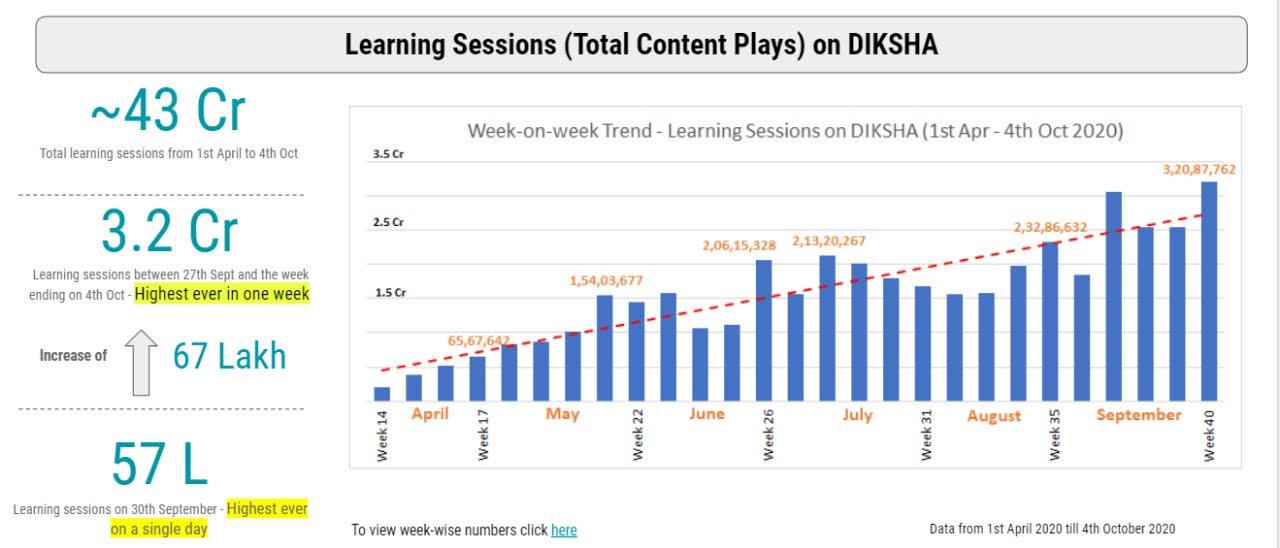 RILM Content on DIKSHA / PM eVidya TV

- Schools in 15 states in India studies in Hindi & English medium

- Our content is now available to    10-crore students of Hindi & English Medium
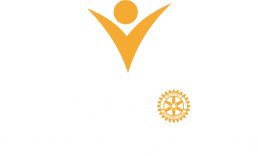 w w w . r o t a r y t e a c h . o r g
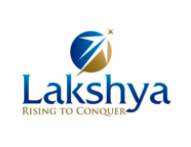 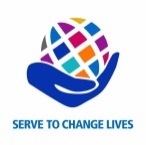 App / Web TV based solutions
Tata SkyReach: 70.26 Million
Jio TV Reach: 420 Million
As DTH TV access is available in all villages & towns
As DTH TV access is available in all villages & towns
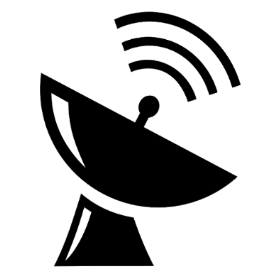 DD Free DishReach:  15 million households
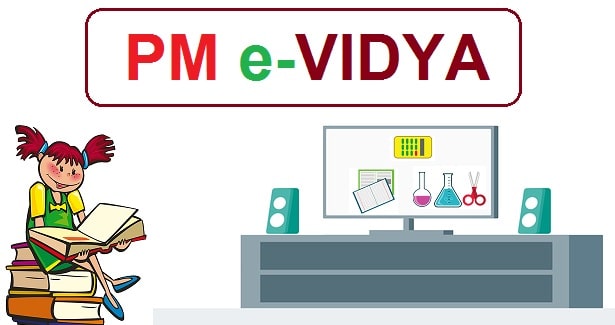 Through government national television channels access is available in all villages & towns
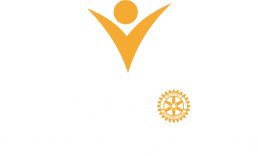 w w w . r o t a r y t e a c h . o r g
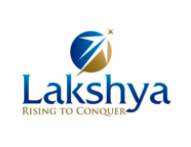 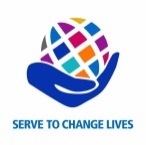 Programs for Rotarians
NCERT approved National content to be given to states after proper mapping.
Rotarians can start talking to Education departments of respective states for providing software.
For languages other than Hindi, Rotarians can facilitate the process of translation.
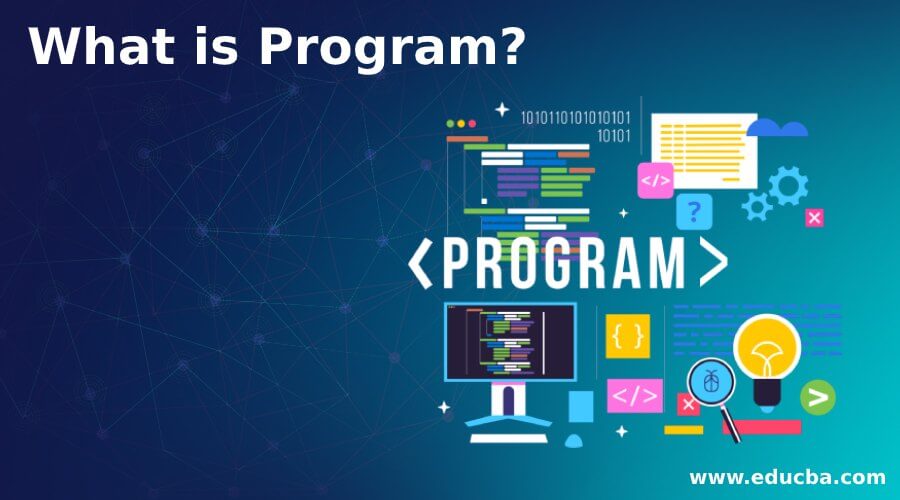 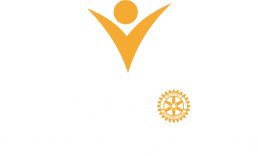 w w w . r o t a r y t e a c h . o r g
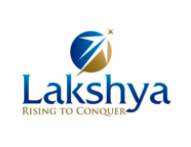 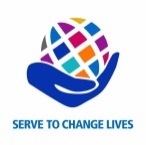 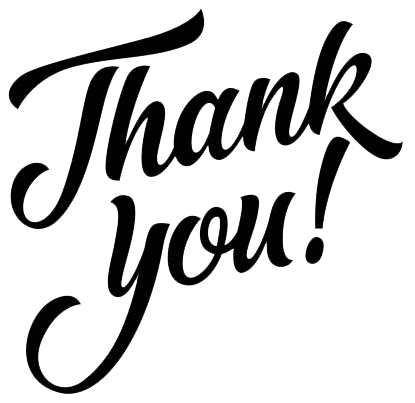 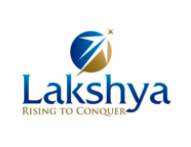 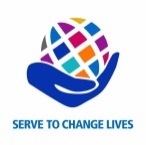 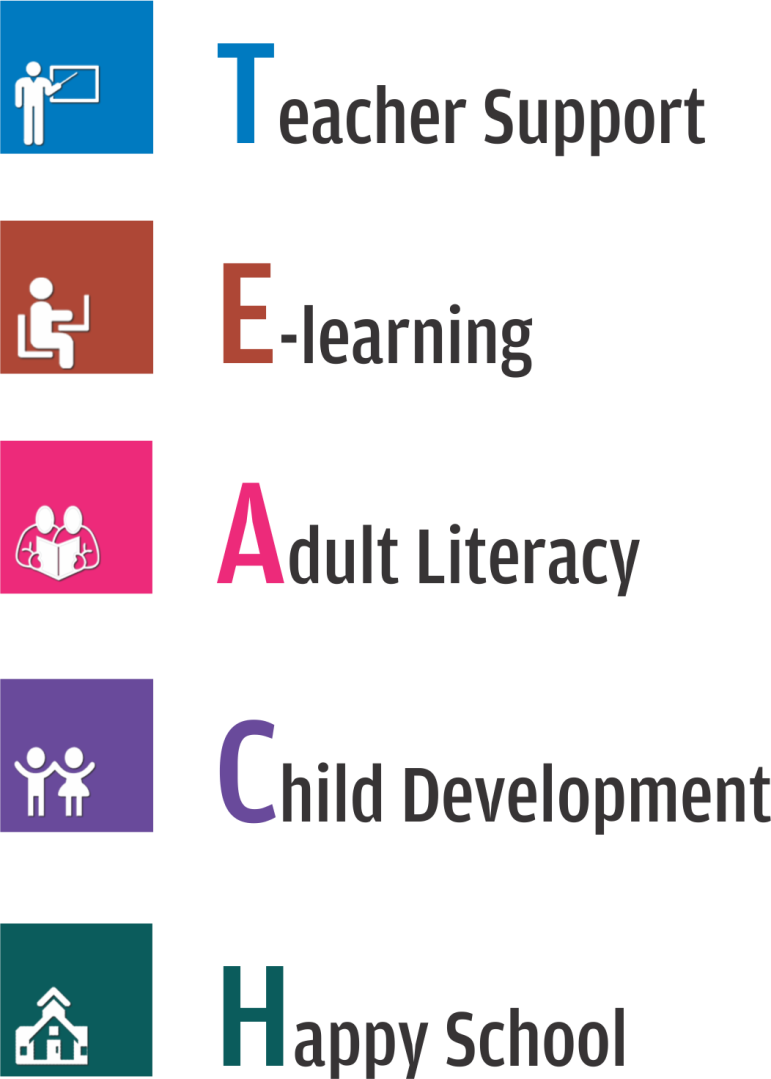 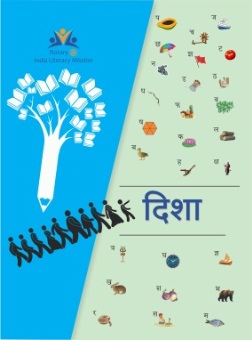 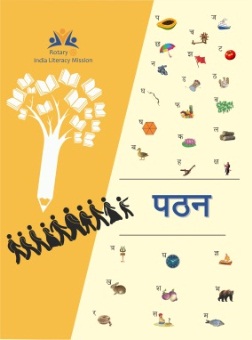 DIKSHA Primer
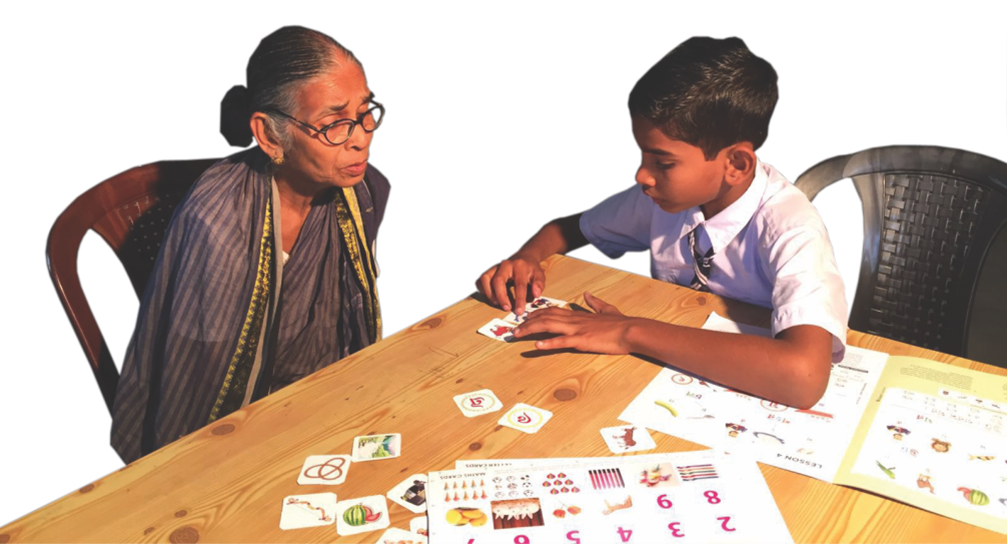 87,870
Adults reached 
through Diksha 
and Swabhimaan
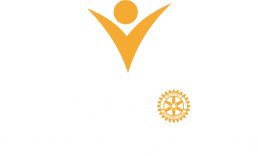 w w w . r o t a r y t e a c h . o r g
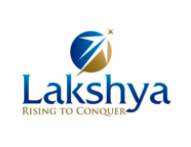 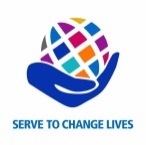 VARIOUS APPROACHES
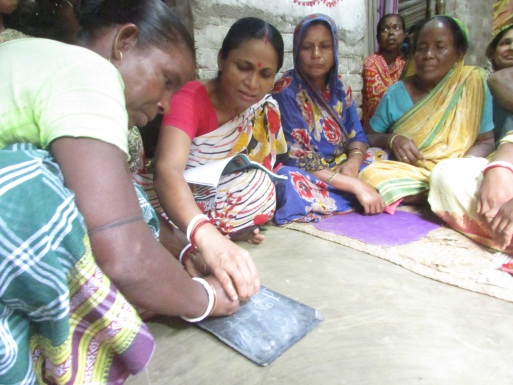 VIDYA
Partnership with organization having large membership or follower base
SHIKSHA
Partnership with grassroot organizations for reaching out to schools for Diksha approach
DIKSHA
Through student volunteers
SWABHIMAAN
Through adult literacy centres by Rotary Clubs/Districts
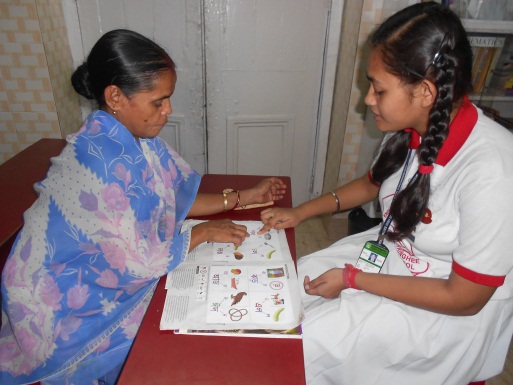 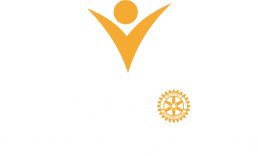 w w w . r o t a r y t e a c h . o r g
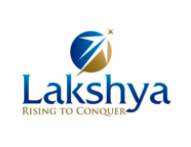 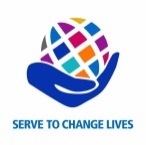 VIDYA Approach
Rotarians to identify and explore willingness of the large organizations (Partner Organization, PO) to join hands for ‘Total Literacy’
Facilitate MoU between RILM and PO
RILM to give training to master trainers of PO
Master trainers to give training to volunteers at their respective places
Volunteers to make an adult literate by using the primer developed by RILM
Upload the information about volunteer teachers and adult non-literates on RILM portal of adult literacy
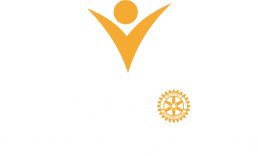 w w w . r o t a r y t e a c h . o r g
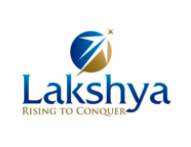 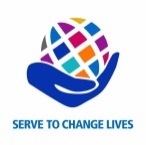 Partnerships – VIDYA Approach
Existing Partnerships
Ongoing Discussions
Brahmakumaris
The Bharat Scouts and Guides
Private Schools and Children Welfare Association
Gayatri Pariwar
Association of Muslim Professionals
Sri Ram Chandra Mission
Rashtriya Swayamsevak Sangh
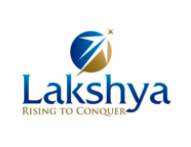 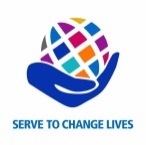 Teaching Material & Availability
For imparting the functional literacy course to the non-literate adults, following resources can be used:
Primer developed by RILM 
To be ordered online by paying per set that includes primer and Question-Answer booklet
Bengali, Hindi, Kannada, Marathi, Telugu, Odiya & Gujarati
Any other primer available locally and found better
Details to be shared with RILM so that it can be used by others too
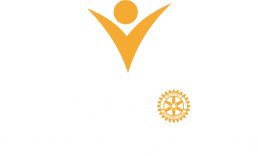 w w w . r o t a r y t e a c h . o r g
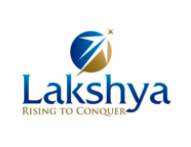 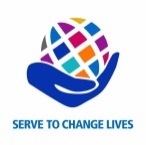 Role of Rotarians
To initiate dialogue with organizations having large follower/member base to have partnership
To get involved and support the local administration for program implementation at local level
To directly implement the program
To initiate dialogue with State Governments for State level partnerships
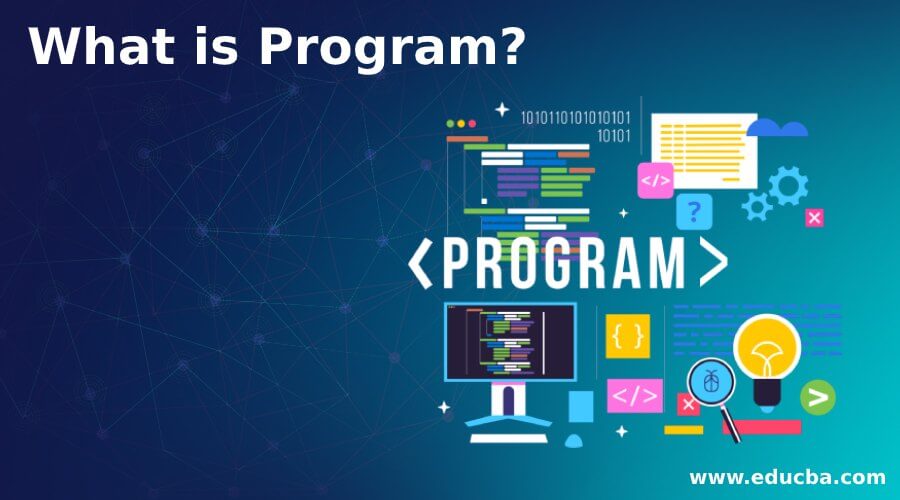 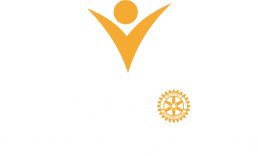 w w w . r o t a r y t e a c h . o r g
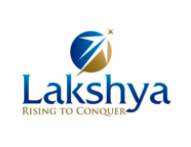 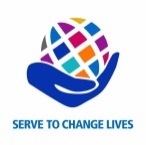 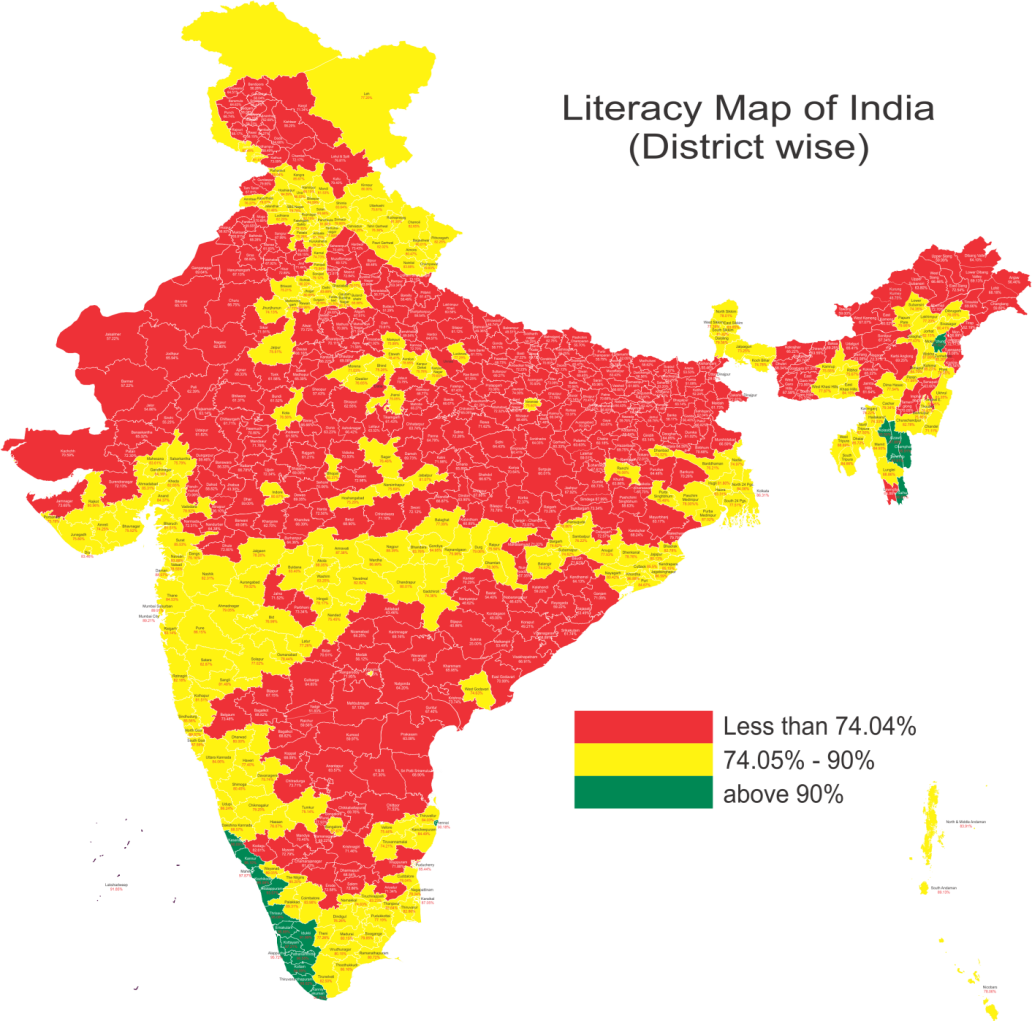 There is a need to make the entire map green
Mapping has been done on the basis of census 2011 data
Data on revenue district literacy rate is available with RILM and can be obtained for deciding the geographical area for intervention
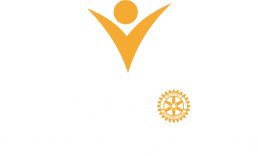 w w w . r o t a r y t e a c h . o r g
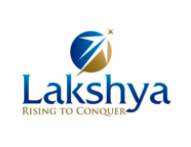 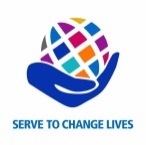 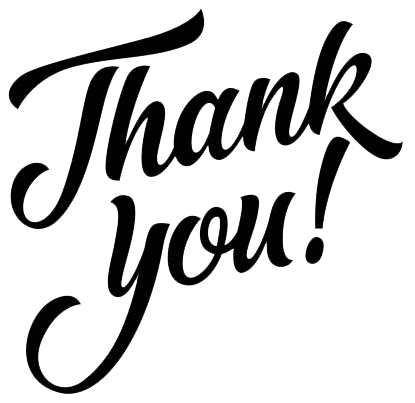 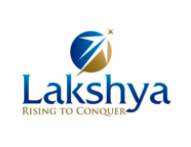 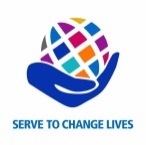 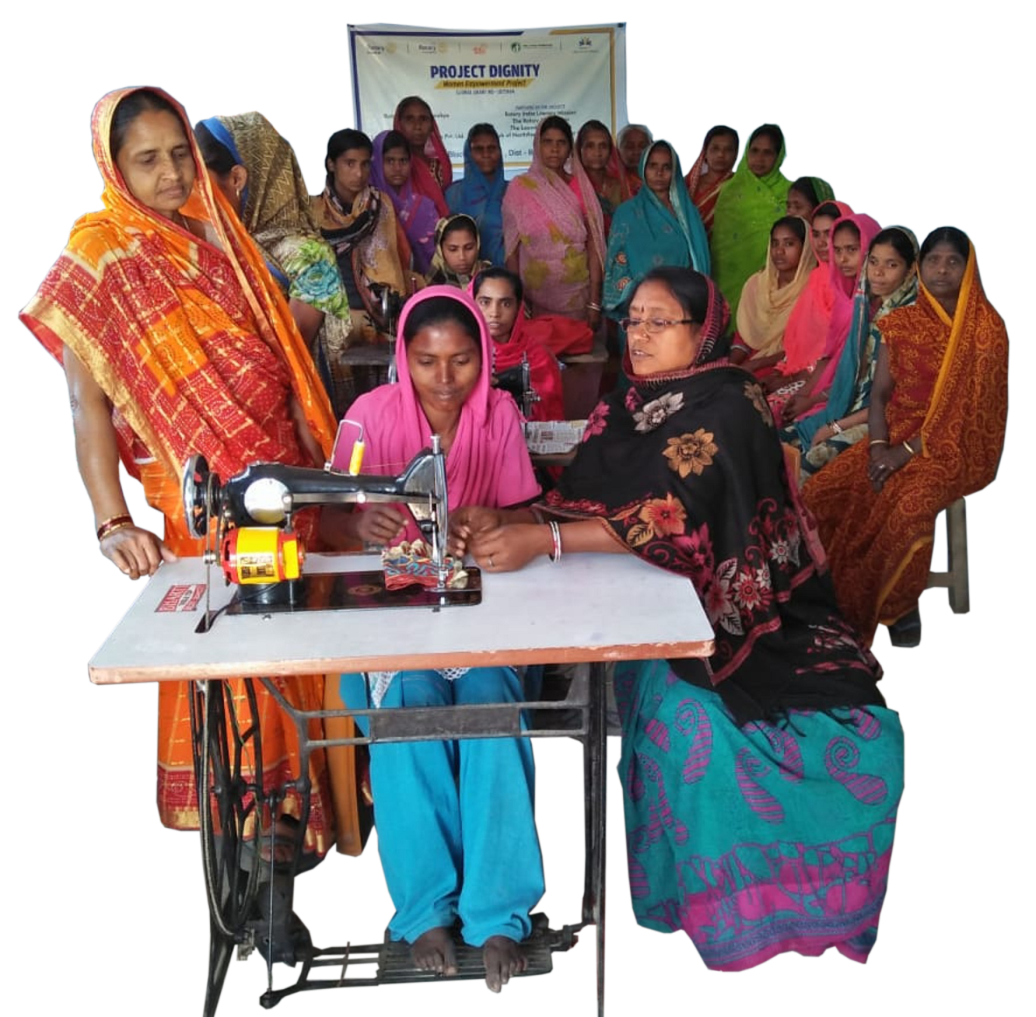 Skill Development
More than 
1,000
Women have benefitted
From this project
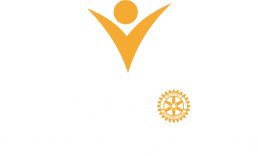 w w w . r o t a r y t e a c h . o r g
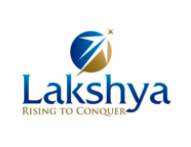 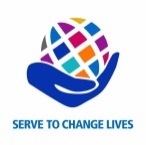 Saksham Bharat
Pan India Implementation of skilling courses for the healthcare sector
E-learning  during Pandemic (120 hours) / Classroom Training post pandemic (120 hours) 
On the Job training for 2 to 4 weeks
100 % Placement Assistance, Job roles- General Duty Assistant, Home Health Aide, Geriatric Aide, Pharmacy Assistant 
More Skill Sectors programs to follow with renowned organisations
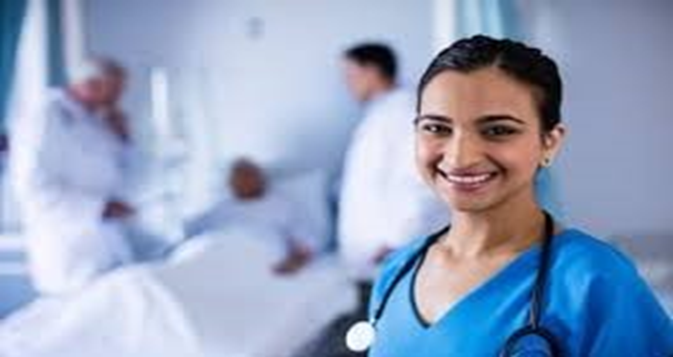 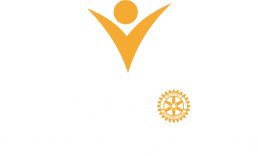 w w w . r o t a r y t e a c h . o r g
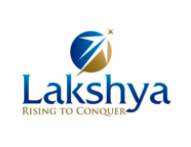 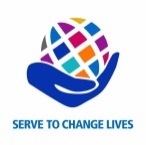 Saksham Bharat - Pilot
Pilot Project in 10 cities with Apollo MedSkills
Delhi, Bilaspur, Indore, Patna, Kolkata, Bhubneshwar, Chennai, Kerala, Mumbai, Lucknow
10 Rotarian Coordinators involved
142 youths undergoing training.
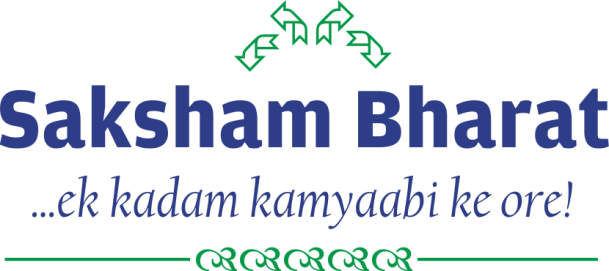 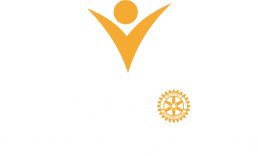 w w w . r o t a r y t e a c h . o r g
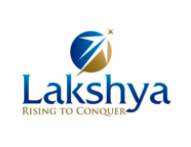 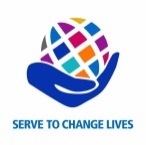 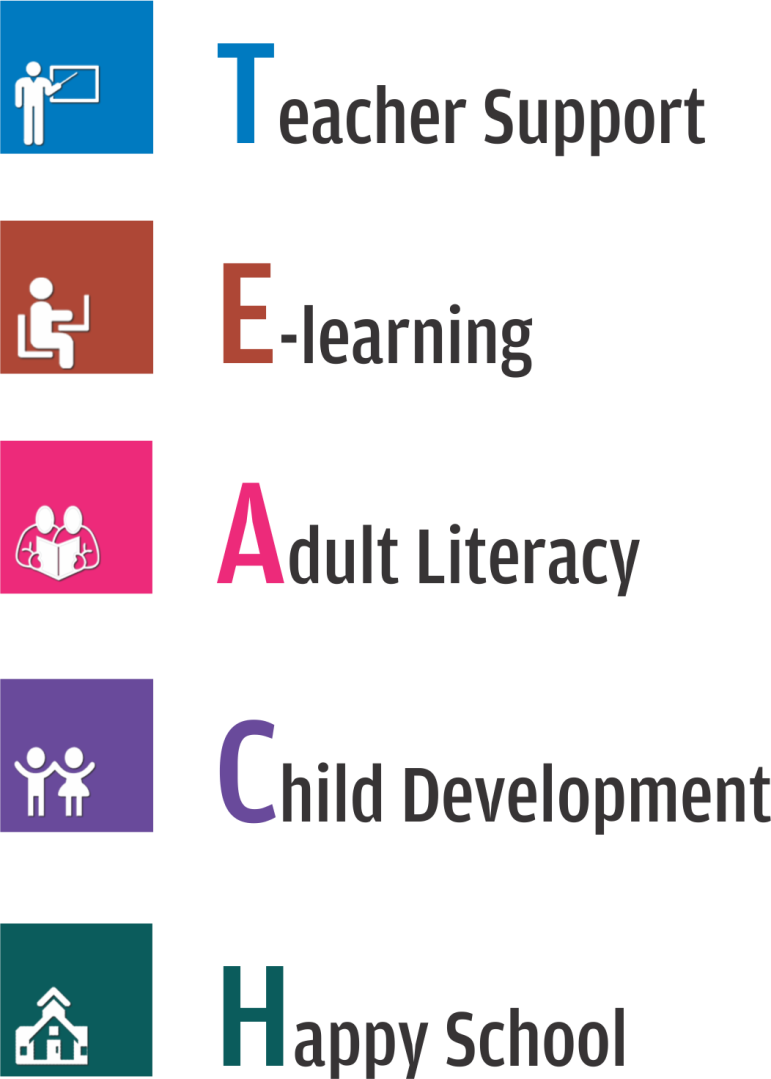 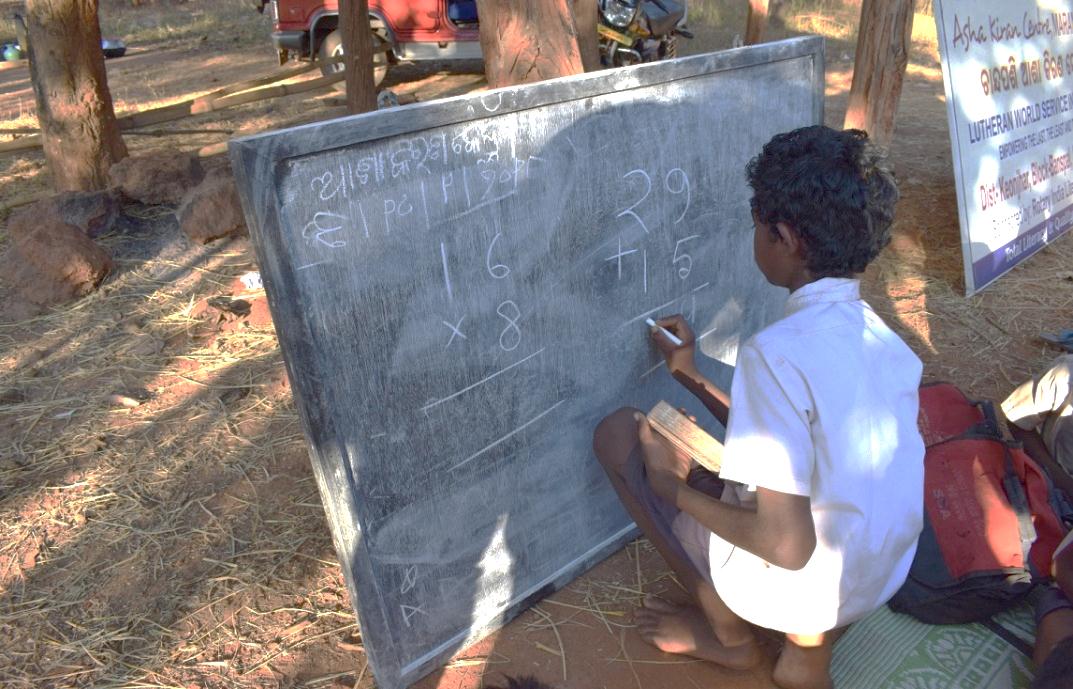 The program also known as Asha Kiran
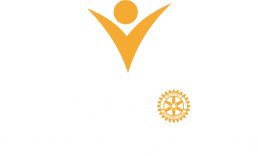 w w w . r o t a r y t e a c h . o r g
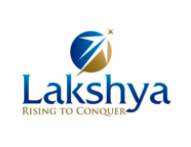 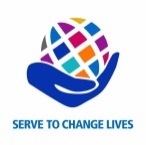 Who are the Asha Kiran Children / Beneficiaries?
Children between age group 7 to 14 years, who:
have never been to school 
are not attending school but nominally enrolled, irregular, laggard or absent for more than 45 days without informing the school prior to Covid 19 out break


Priorities to be given to following socially vulnerable groups:
Children from socially and economically disadvantaged and vulnerable communities like children of migrant workers, victims of child labour practices, tribal communities and children in need of care and protection etc.
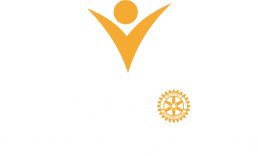 w w w . r o t a r y t e a c h . o r g
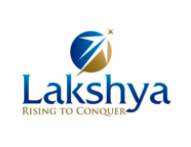 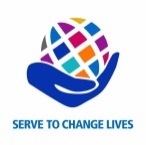 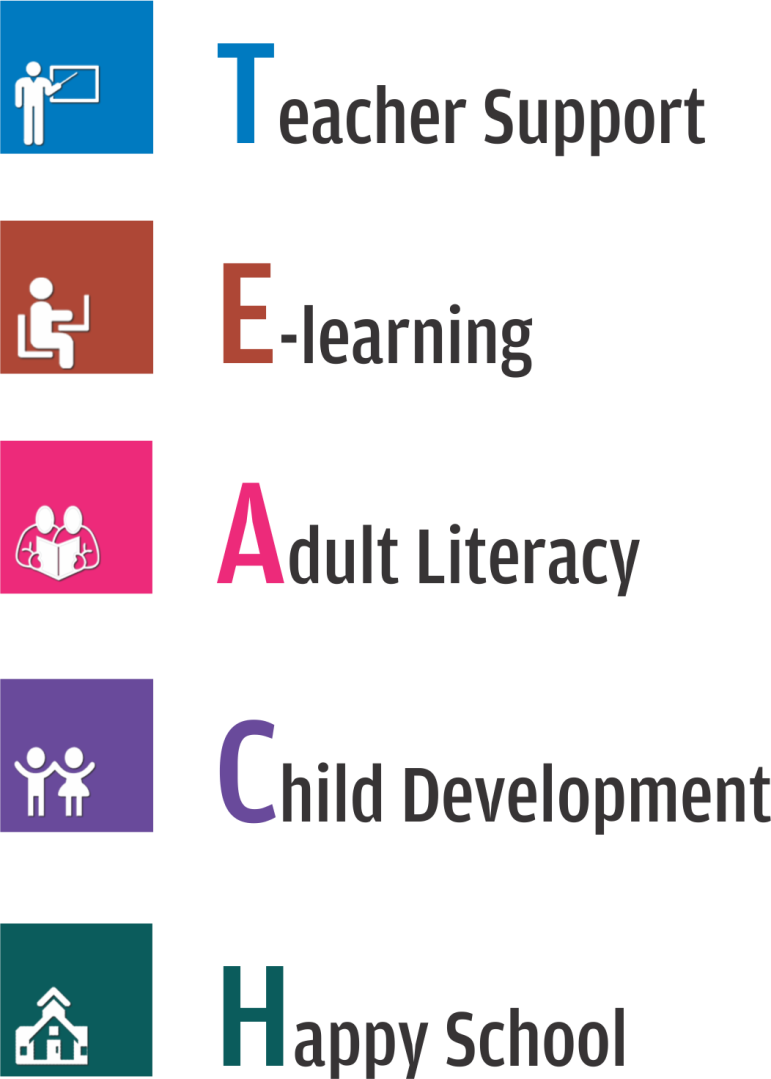 35,078
37,436
Children mainstreamed in government schools
Children enrolled in the Asha Kiran program
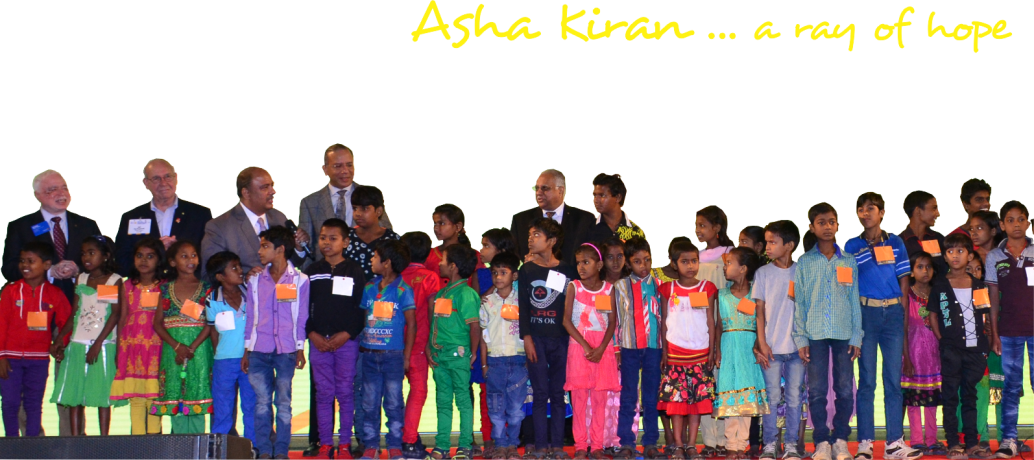 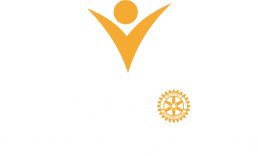 w w w . r o t a r y t e a c h . o r g
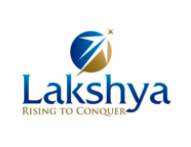 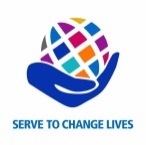 Programs for Rotarians
To ensure 1 lacs out of school children back to school.
Build more partnerships with Non Profit Organization.
Building partnership with State Government.
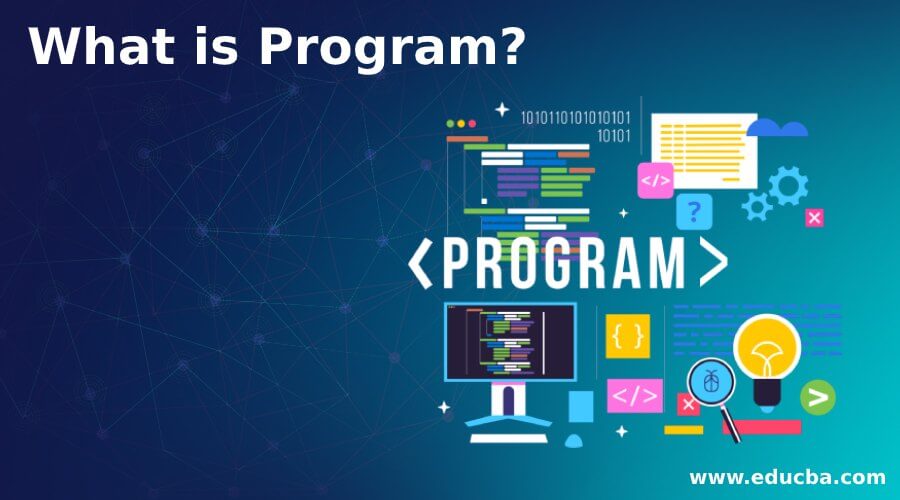 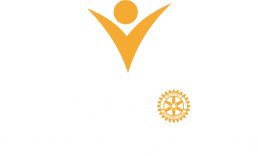 w w w . r o t a r y t e a c h . o r g
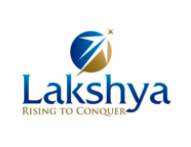 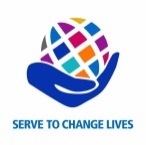 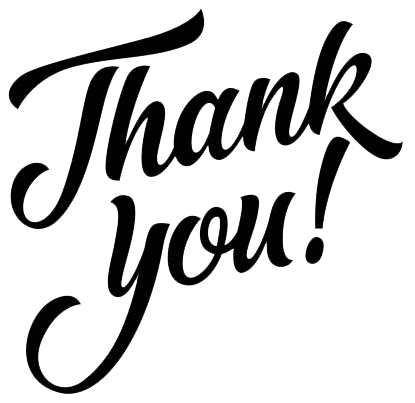 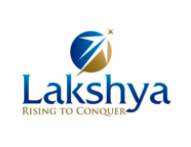 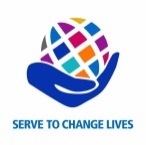 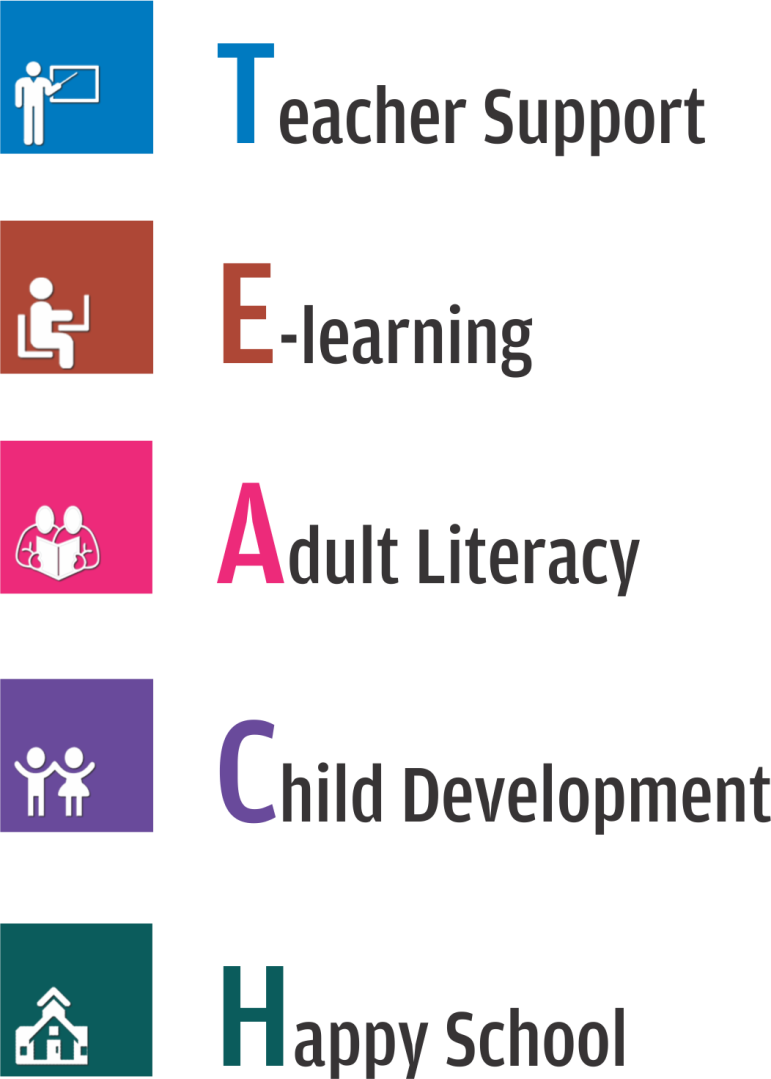 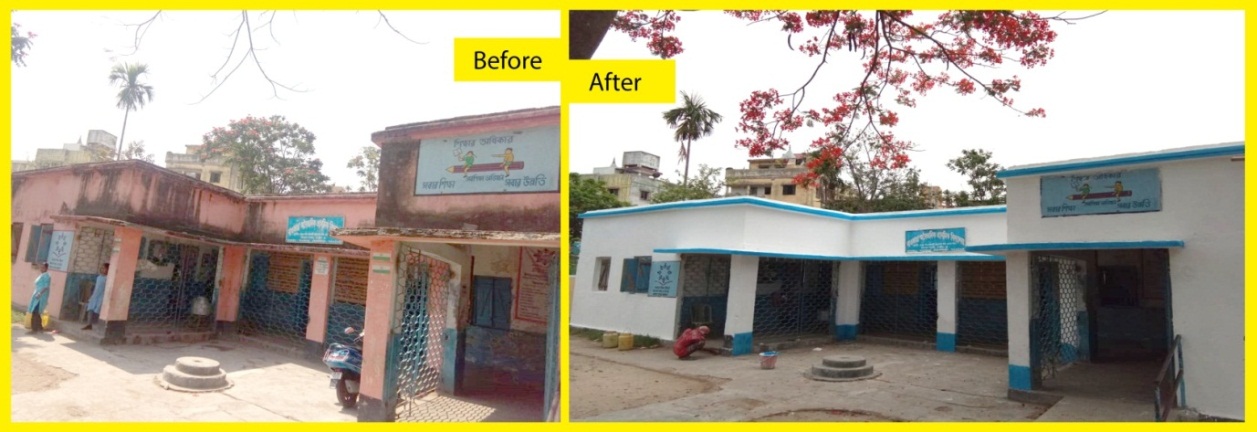 2,964
Govt. & Govt. aided schools have been transformed into Happy School
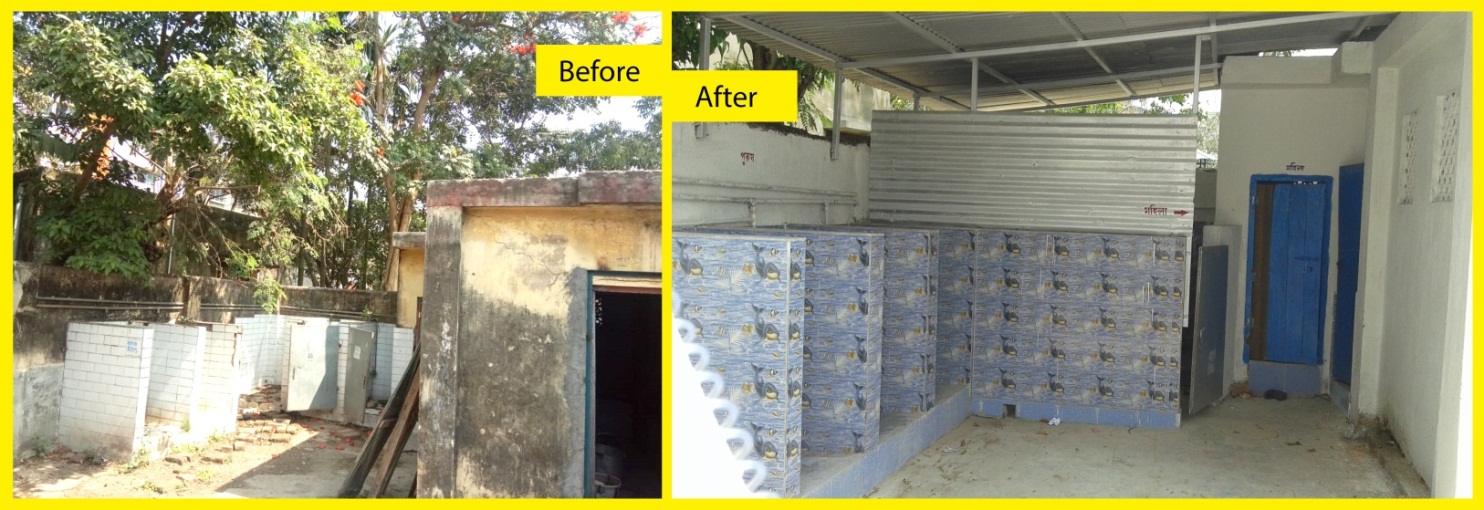 3,100
Libraries made
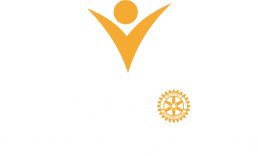 w w w . r o t a r y t e a c h . o r g
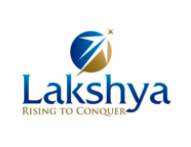 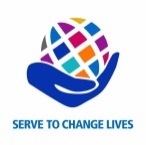 Components of a happy school
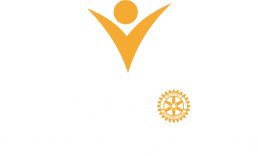 w w w . r o t a r y t e a c h . o r g
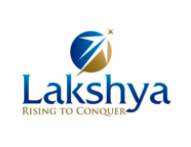 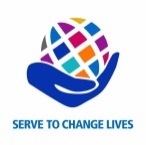 Partnership
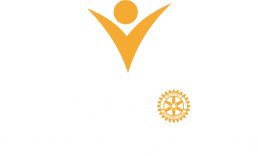 w w w . r o t a r y t e a c h . o r g
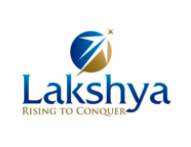 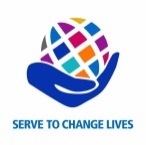 Partnership in pipeline
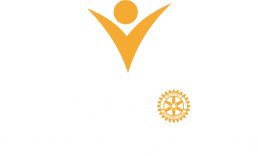 w w w . r o t a r y t e a c h . o r g
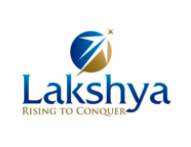 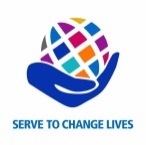 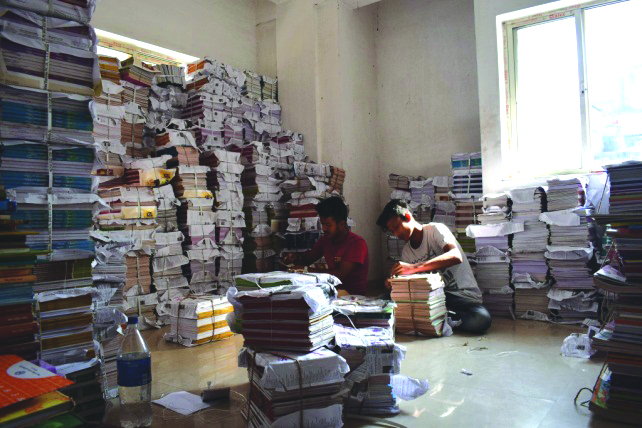 Padho Bharat
Create a library in school with RILM support

RILM to provide 100 books in English language

RC to add 100 more books in local language
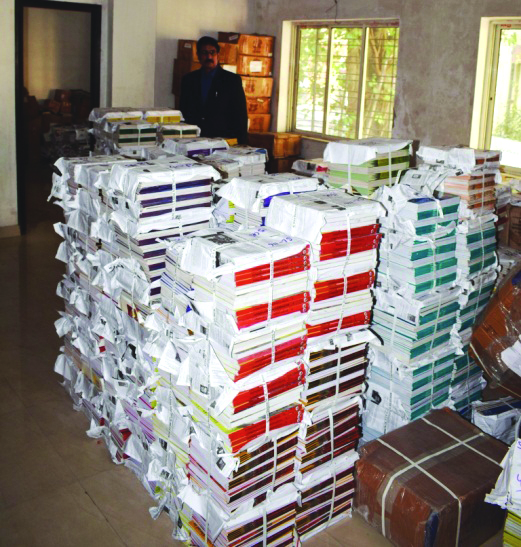 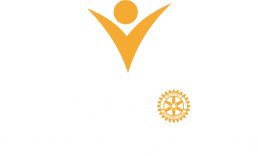 w w w . r o t a r y t e a c h . o r g
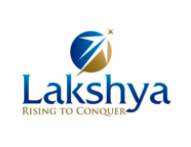 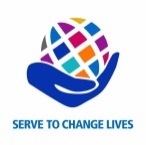 For more information on T-E-A-C-H, Visit RILM website
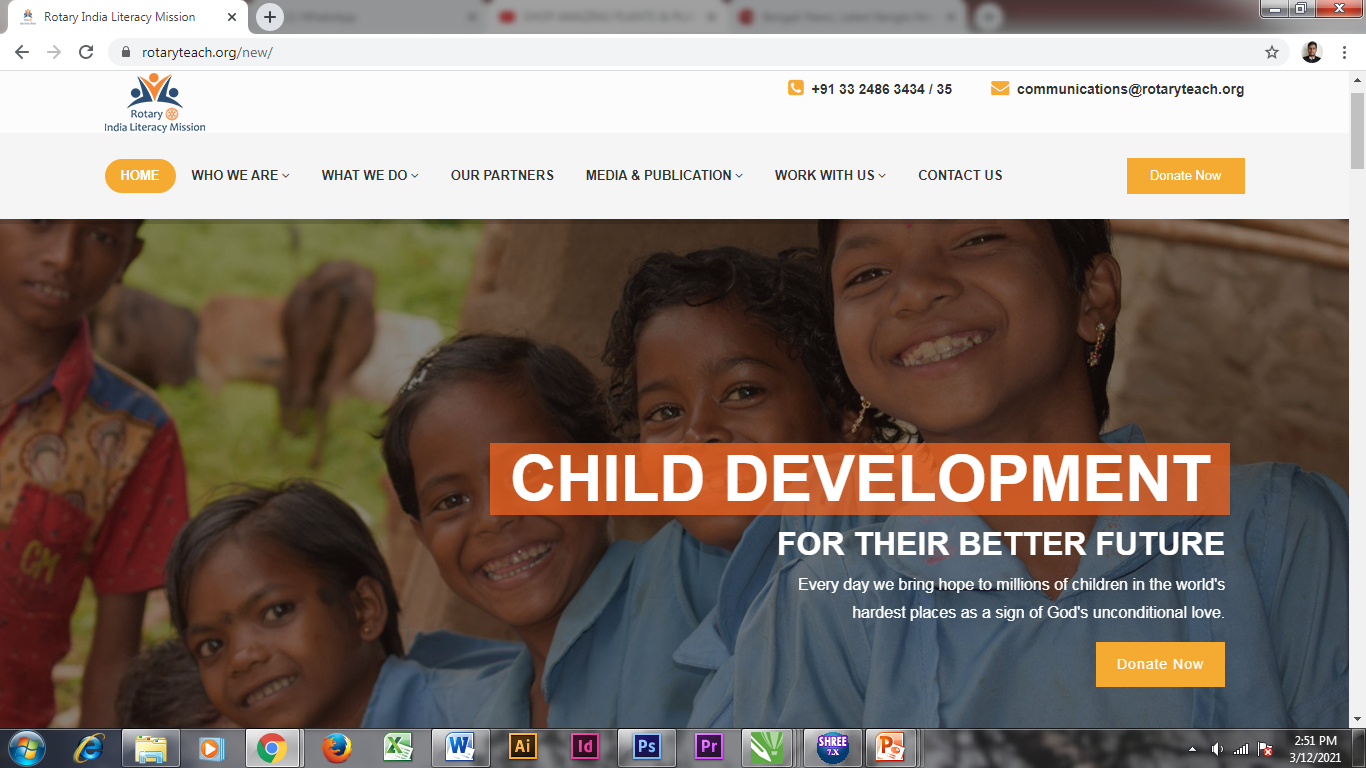 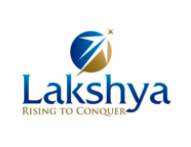 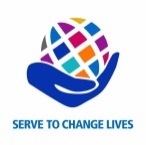 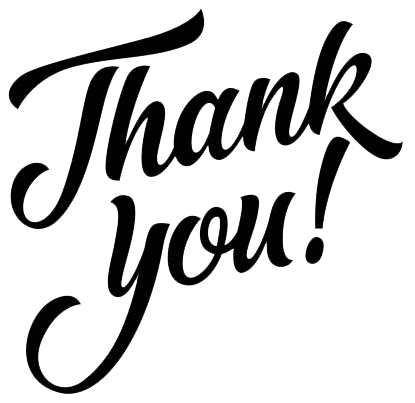